Tipptehnoloogiliste seadmete kasutamine kliinilises keskkonnas
Ott Vanem, FT
Mari-Liis Ööpik, FT
Haapsalu Neuroloogiline Rehabilitatsioonikeskus

Haapsalu 2014
Neuroplastilisus
närvisüsteemi võime reorganiseerida oma struktuuri, funktsioone ja ühendusi vastavalt seesmistele või välistele stiimulitele
Neuroplastilisuse printsiibid teraapias
spetsiifilisus 
funktsionaalsus
suur korduste arv
kõrge intensiivsus
varane sekkumine
tagasiside soorituse kohta
motivatsiooni säilitamine
Jeffrey A. Kleim, Theresa A. Jones; Principles of Experience-Dependent Neural Plasticity: Implications for Rehabilitation After Brain Damage. J Speech Lang Hear Res 2008;51(1):S225-S239
diagnoosid
insult
sclerosis multiplex
tserebraalparalüüs
opereeritud ajukasvaja
seljaajukahjustus
traumaatiline ajukahjustus
endoproteesid
lihastroofiad
immobilisatsioonist põhjustatud lihasnõrkus
Tipptehnoloogilised vahendid hnrk-s
Lokomat Pro kõnnirobot – kõnnifunktsiooni treening ja uurimine
E-Link multifunktsionaalne süsteem – võimaldab hinnata ja/või treenida:
ülajäseme lihasjõudu ja funktsionaalsust
staatilist tasakaalu
lihasaktivatsiooni
liigesliikuvust
Armeo Spring „käerobot“– ülajäseme funktsioonide treening ja hindamine
Erigo sammufunktsiooniga seisulaud – vertikaliseerimine

Biodex isokineetiline dünamomeeter – kogu keha lihasgruppide jõu hindamine ja treening
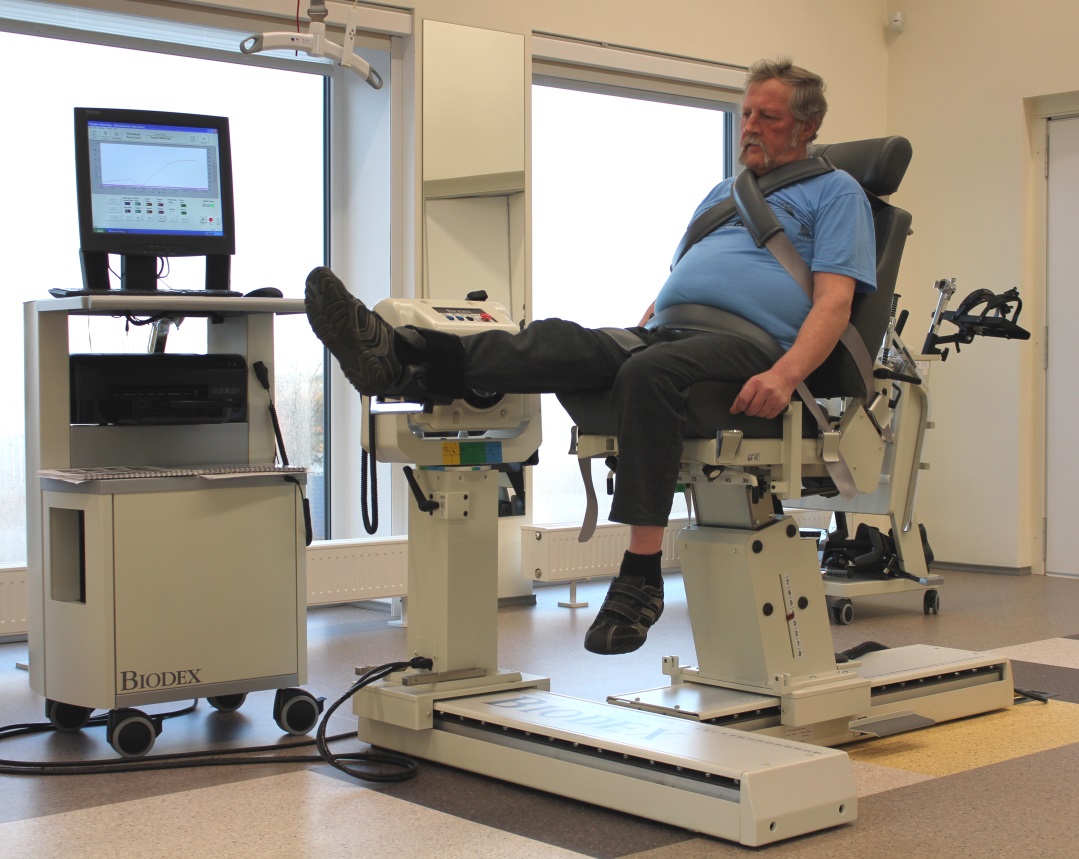 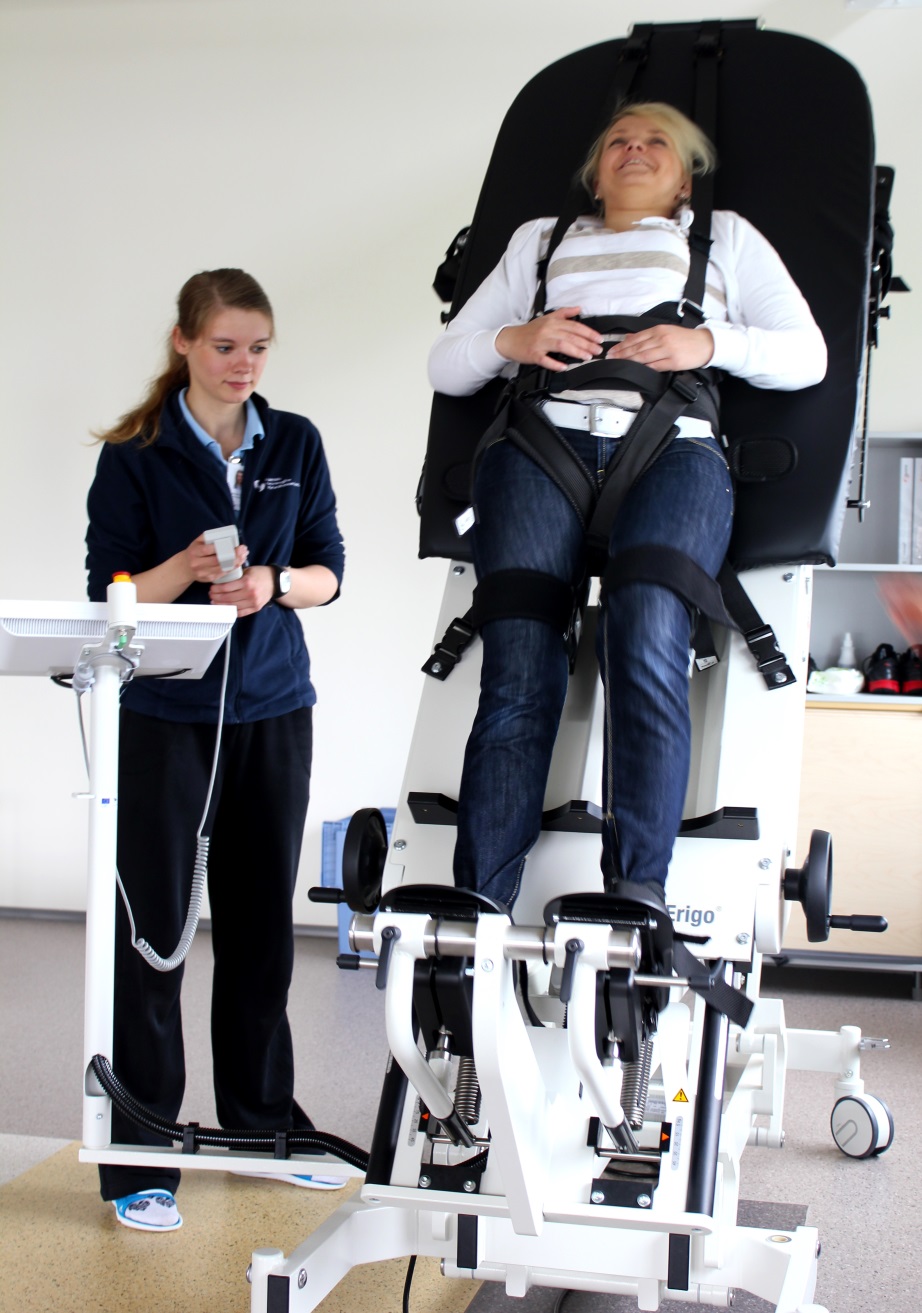 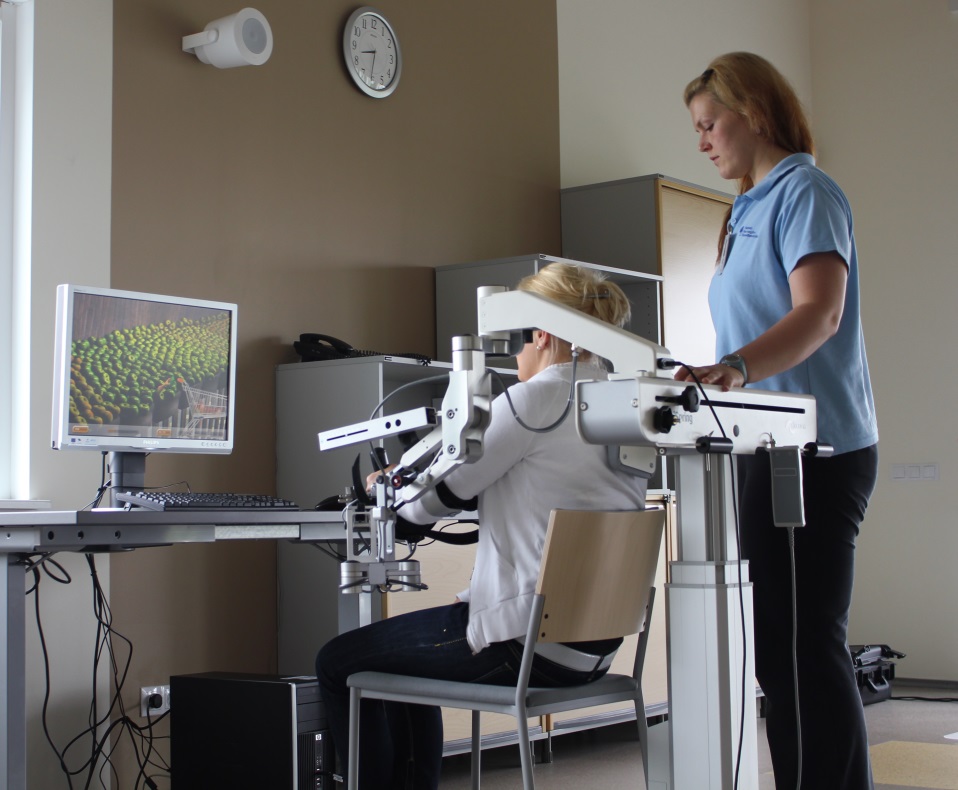 Lokomat kõnnirobot
Video 1
Video 2
Video 3
Video 4
E-Link multifunktsionaalne süsteem
EMG sensorid, asendisensorid
elektroonilised goniomeetrid
pinchmeter, dünamomeeter
erinevad liidesed – võtmed, käepidemed,   silindrid, kettad, hoob
surveplatvormid
biotagasiside
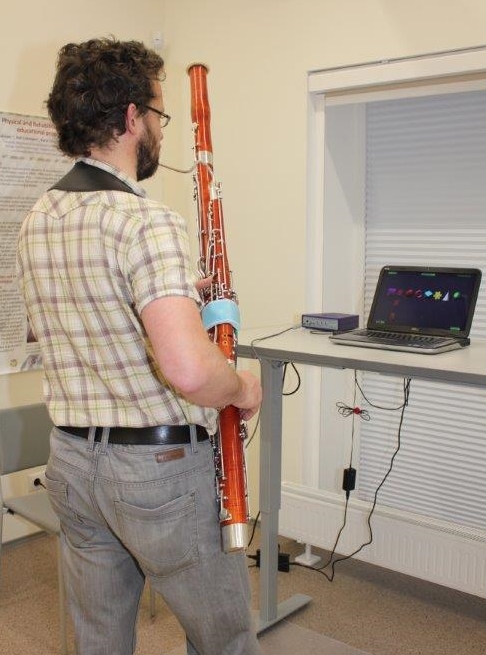 49-aastane mees
fagotimängija
jalgrattalt kukkumine
ajukontusioon
vasakpoolne hemiparees
vasakpoolne ataksia
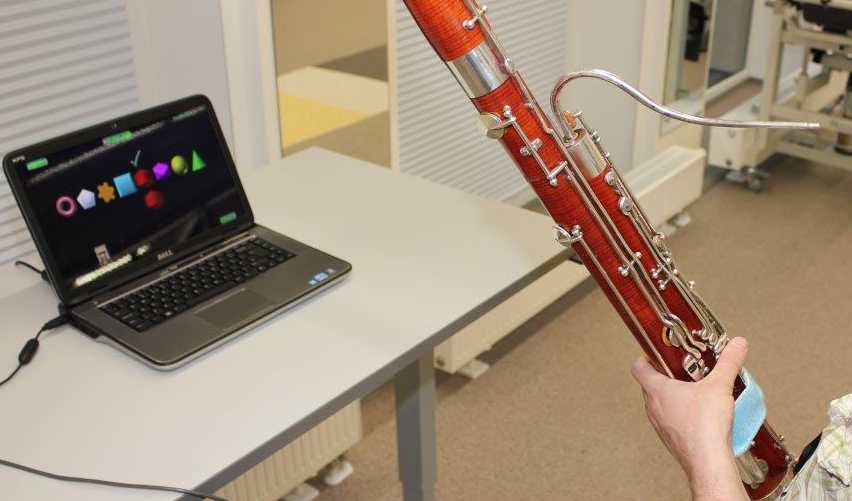 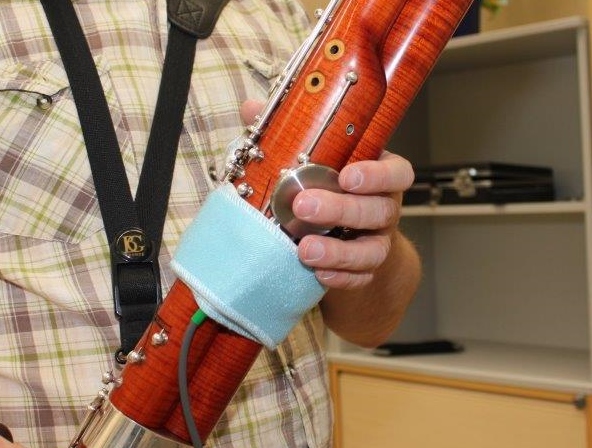 surve min 100 – max 400 g
jaotatud 8-ks osaks (võimalik  2-16)
Suur tänu!